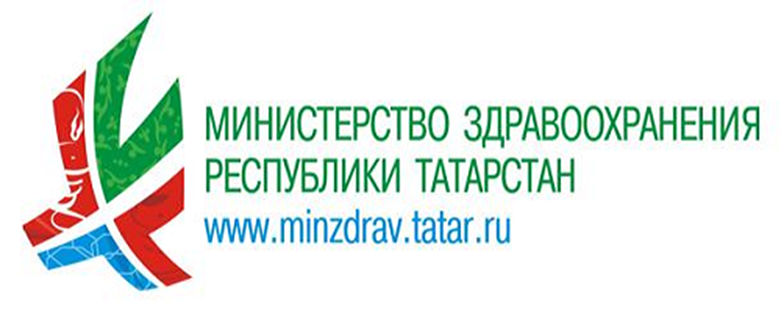 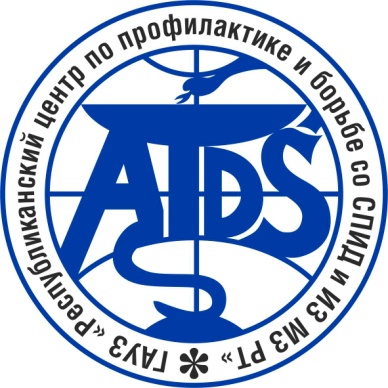 Профилактика ВИЧ-инфекции
(для учащихся образовательных учреждений )
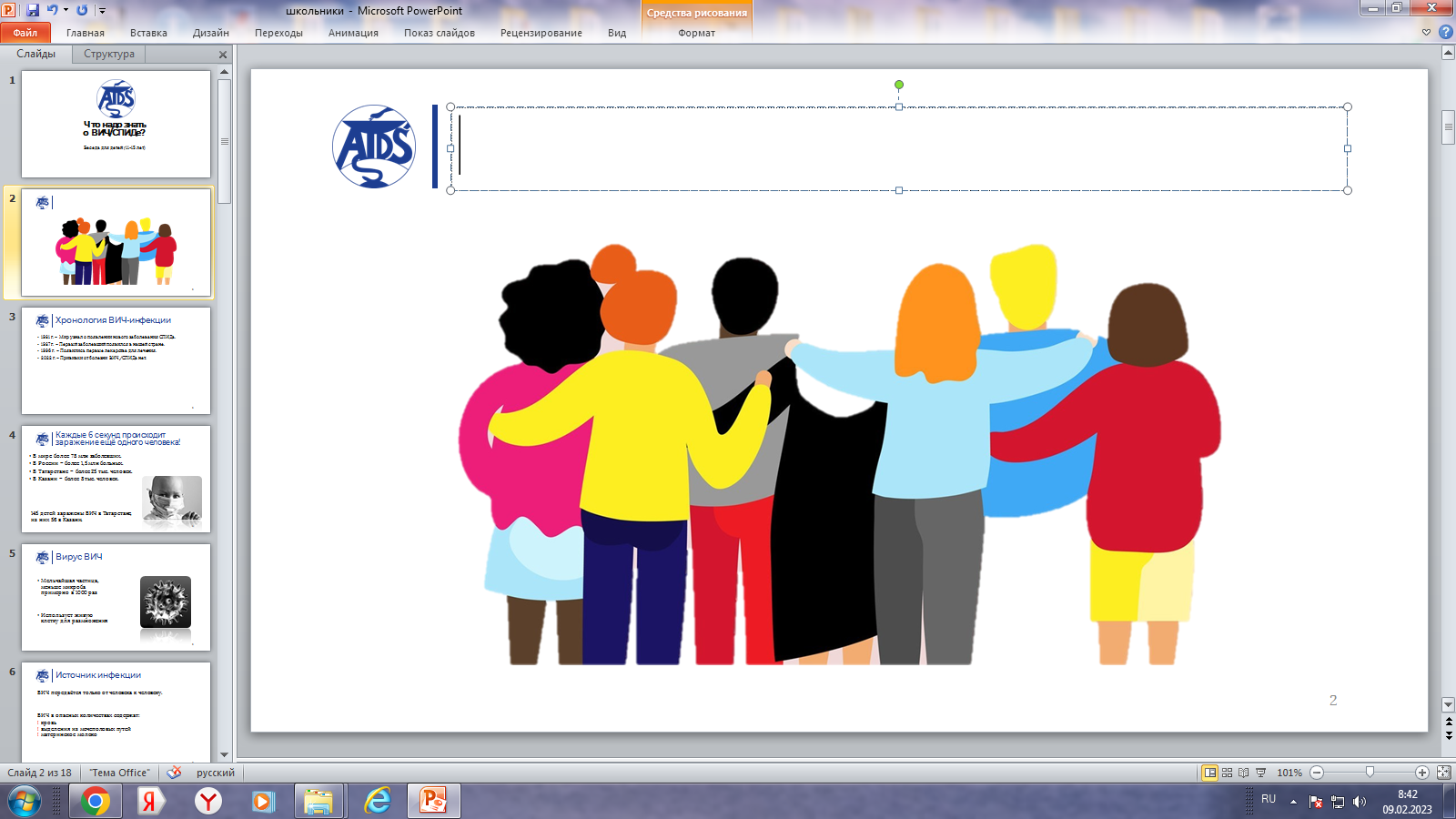 Хронология ВИЧ-инфекции
1981 г. – Мир узнал о появлении нового заболевания - СПИДа.
1987 г. – Первый заболевший появился в нашей стране.
1996 г. – Появились первые лекарства для лечения.
2022 г. – Прививки от болезни ВИЧ/СПИДа нет.
2
Что такое СПИД ?
Слово «СПИД» - это сокращенное название болезни « Синдром Приобретенного ИммуноДефицита»
Синдром- это ряд симптомов одного заболевания.
Приобретенный – заболевание можно «приобрести» или заразиться.
Иммунодефицит – иммунитет начинает падать и организм перестает сопротивляться разным болезням. Тогда человек сильно страдает от большого количества болезней, которые, в конечном счете и губят организм.
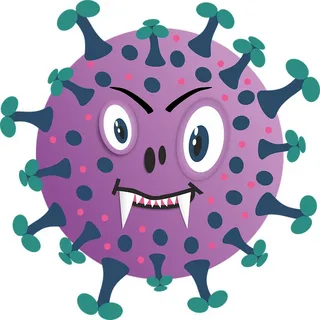 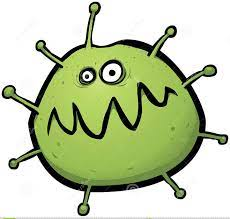 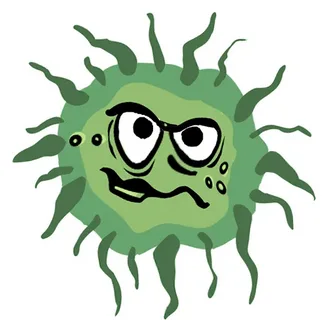 3
Каждые 6 секунд происходит заражение ещё одного человека!
В мире более 78 млн заболевших.
В России – более 1,5 млн больных.
В Татарстане – более 25 тыс. заразившихся.
В Казани – более 8 тыс. заболевших ВИЧ-инфекцией.
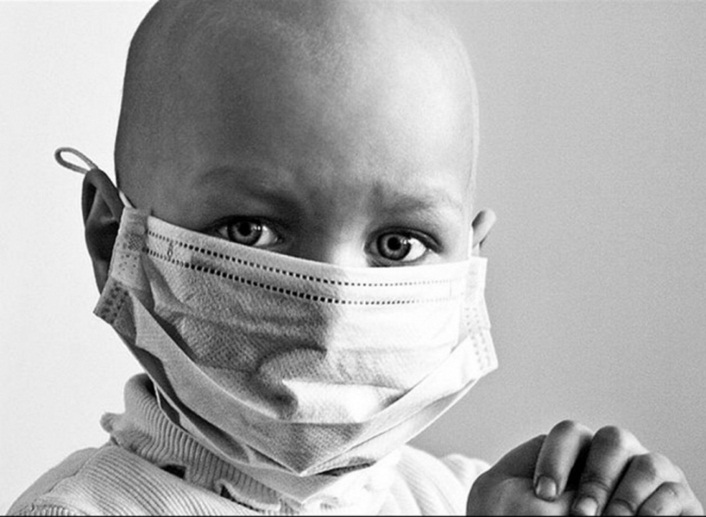 4
Вирус ВИЧ
Причиной СПИДа  является очень опасный вирус – Вирус Иммунодефицита Человека, сокращенно - ВИЧ. 
Мельчайшая частица, меньше микроба примерно в 1000 раз
Попадая в организм, использует живую клетку для размножения и разрушает иммунитет.
Этот вирус может несколько лет никак не проявляться, за это время он разрушает организм так, что в результате человек тяжело заболевает и умирает.
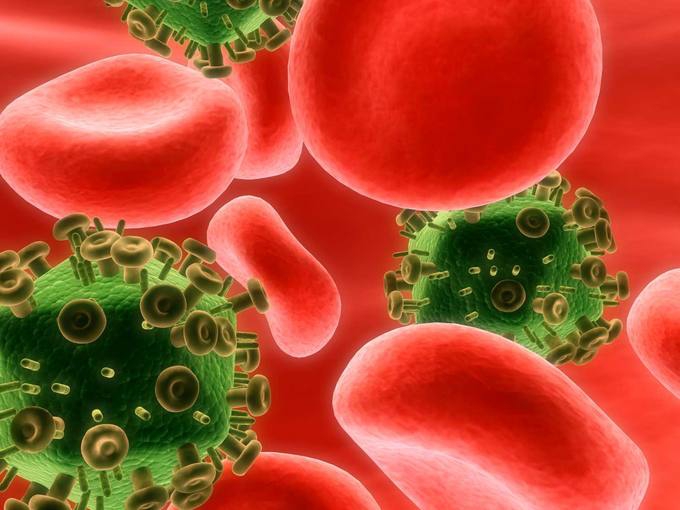 5
Источник инфекции
ВИЧ передаётся только от человека к человеку.
ВИЧ нельзя заразиться просто стоя рядом с инфицированным. 
ВИЧ не живет в воздухе и на поверхности кожи.
ВИЧ содержится только в жидкостях организма и только через них передается от человека к человеку. 

Вирус в опасных количествах содержит в себе:
! кровь! выделения из мочеполовых путей! материнское молоко

Поэтому контакт с этими жидкостями особенно опасен
6
ВИЧ-инфекция передаётся:
7
ВИЧ-инфекция не передаётся:
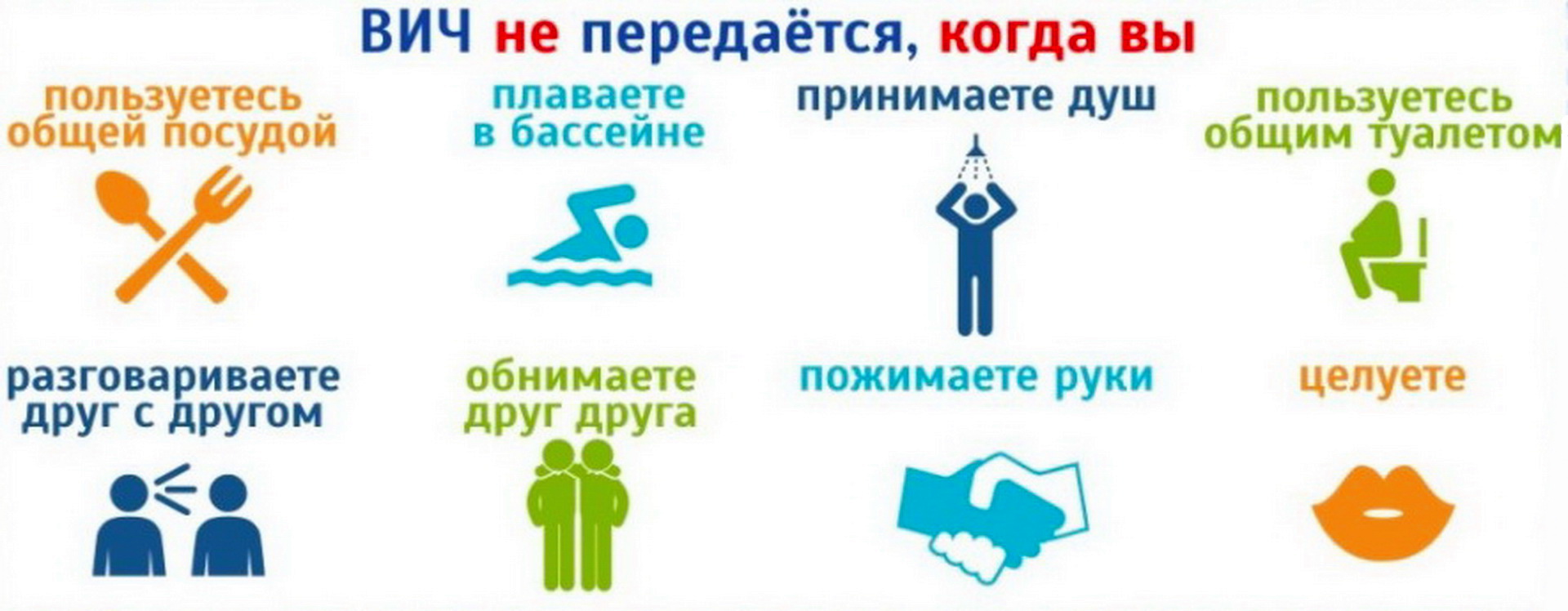 8
ВИЧ/ СПИД
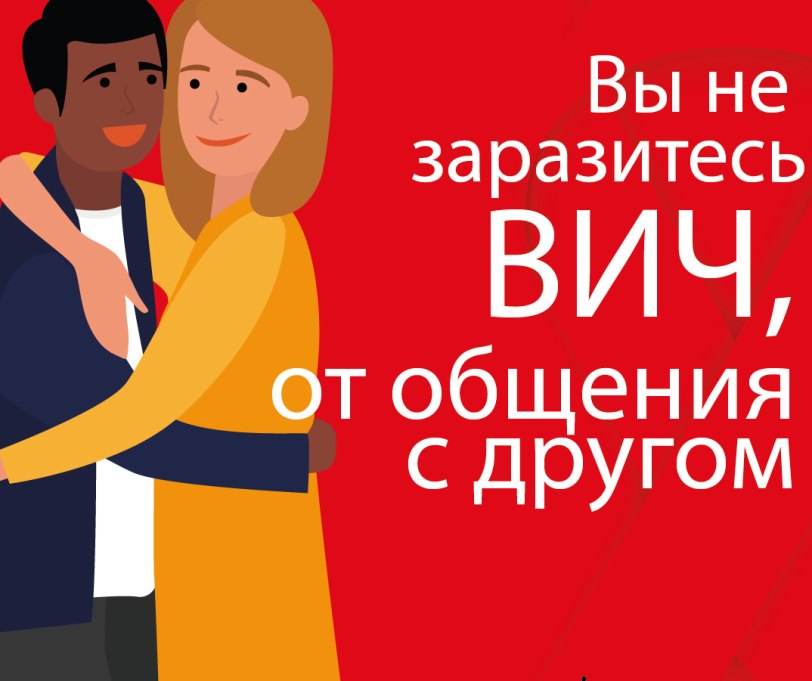 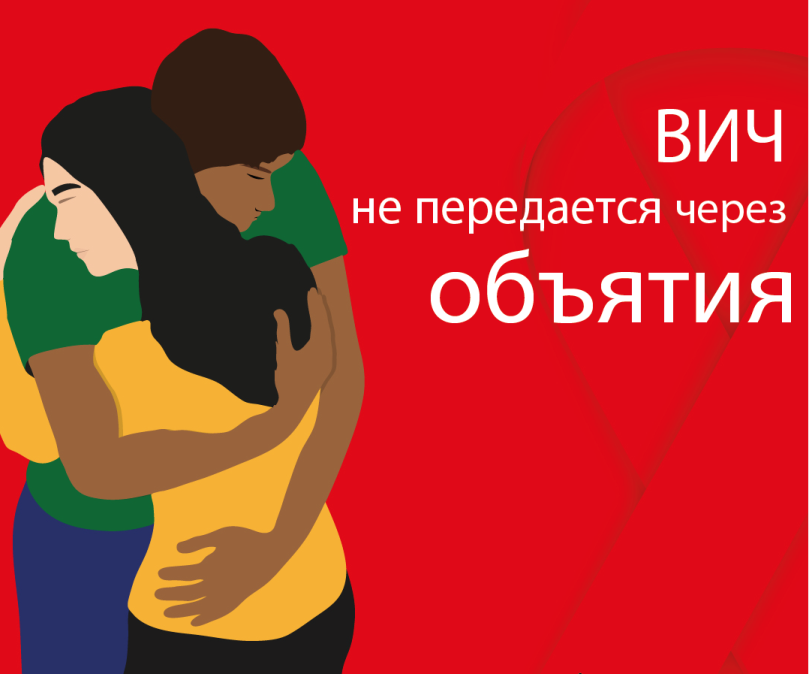 ВИЧ позитивные люди борются не только с болезнью, но и со множественной дискриминацией
9
Аварийные ситуации
Повреждение кожных покровов (порез, укол)
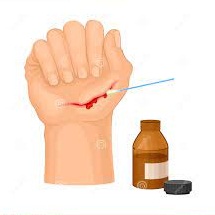 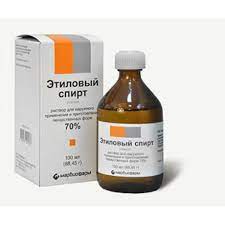 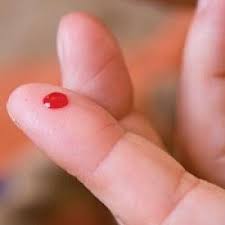 Вымыть с мылом под проточной водой           Обработать 70% спиртом         Смазать ранку 5% раствором йода
Попадание биологической жидкости на слизистые глаз, носа и рта
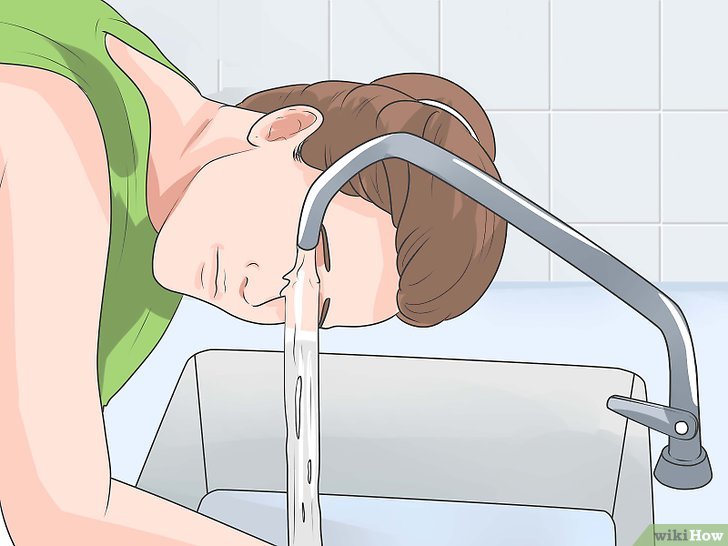 Слизистую оболочку носа и глаз обильно промыть водой (не тереть!!!) Ротовую полость промыть большим количеством воды,  прополоскать 70% раствором этилового спирта.
10
Как защититься от ВИЧ?
Нужно следить, чтобы на коже не было порезов, ссадин, остерегайся любого контакта с чужой кровью.
Опасно пользоваться чужими маникюрными ножницами и средствами личной гигиены.
У многих людей кровоточат десны, поэтому никогда не пользуйся чужими зубными щетками.
Уколы и прививки всегда делаются одноразовыми шприцами и иголками. Если ими пользовались многократно, они могут содержать кровь ВИЧ- инфицированного. Испачканные кровью иглы, шприцы, колющие и режущие предметы могут быть инфицированы – лучше их не трогать.
Еще одна угроза заражения – это драки. Они нередко заканчиваются кровотечениями и открытыми ранами. Если один из дерущихся является вирусоносителем, то может произойти повреждение. Поэтому споры нужно решать мирным путем.
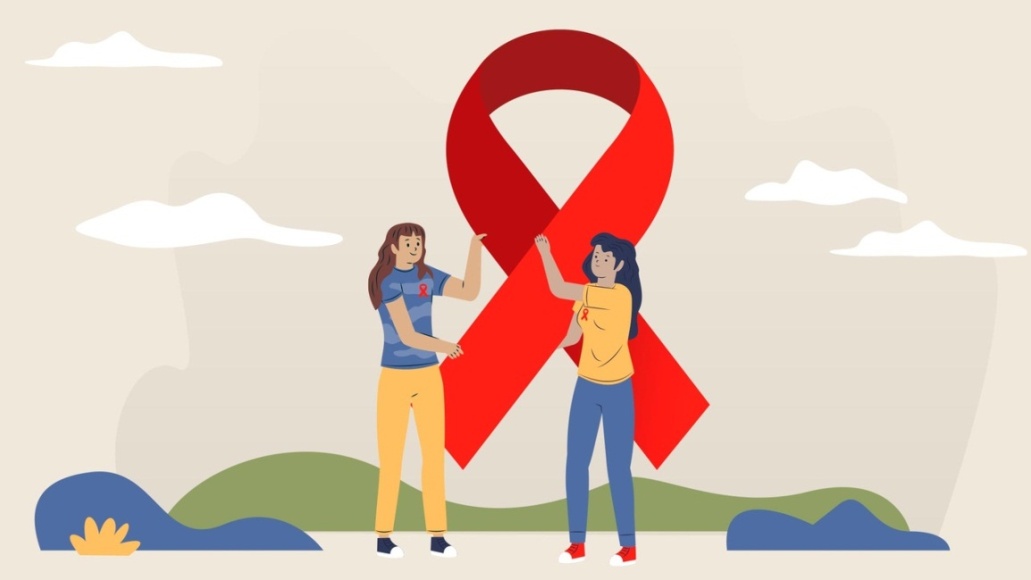 11
Как защититься от ВИЧ?
Не употреблять наркотики!
Не проводить манипуляции с кровью, татуировки, пирсинг и т.п. в сомнительных салонах, и делать это с 18 лет.

Знай! Болезнь – результат безответственного поведения
  ЗАЩИТИ СЕБЯ САМ!!!
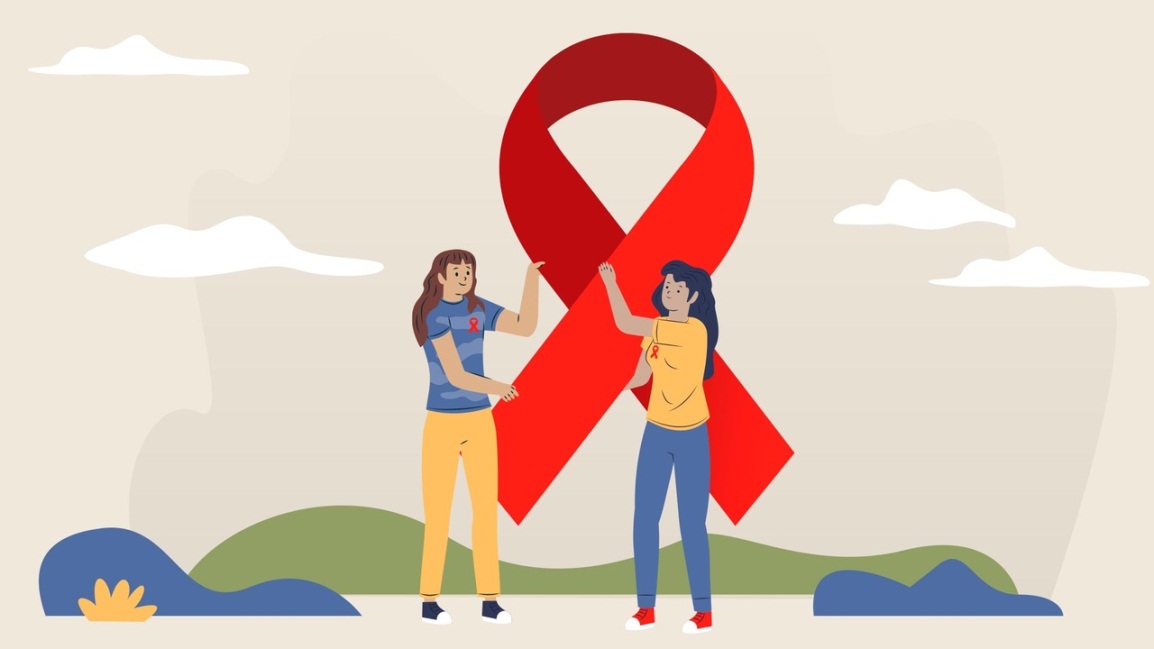 12
От СПИДа умерли:
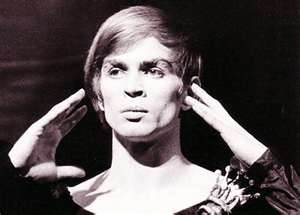 Балетный танцовщик Рудольф Нуриев
Английский рок-певец Фредди Меркьюри
и многие другие
13
ГАУЗ «Республиканский Центр по профилактике и борьбе со СПИД и инфекционными заболеваниями Министерства здравоохранения Республики Татарстан»
СПИД ЦЕНТР
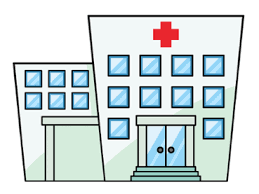 Альметьевск, п.г.т. Нижняя Мактама, ул. Промышленная, д. 1аТел.: (8553) 36-20-18
Набережные  Челны, 
пр. Вахитова, д. 12Тел : (8552) 38-88-39
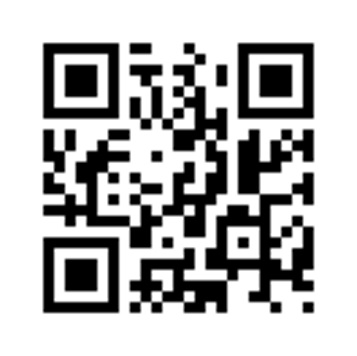 Казань, ул. Николая Ершова, 65Тел: (843) 272-79-19Телефон доверия
(843)  272-70-90
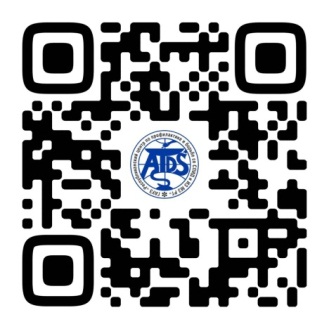 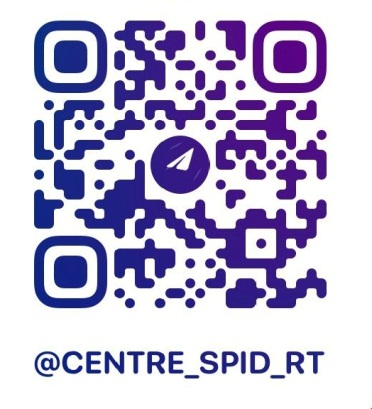 vk.com
www.infospid.ru
14